Evolution of CBACK with a CTA Based Tape Backend
Adding Cold Storage to CBACK
Gianmaria Del Monte (IT-SD, CERN), Fons Rademakers (IT-SD, CERN)

09/05/2023 15:00-15:15 – CHEP 2023, Norfolk, VA.
CBACK – The CERN Backup System
Introduction
Backup system developed at CERN 
Creates daily snapshots for all CERNBox user and project spaces and some cephfs based services
It is based on restic, a modern, open-source, backup program:
Fast
Easy
Repository/snapshots based
Deduplication
Encryption
Compression
Prune old snapshots
Support for multiple backends
2
CERNBox
CBACK Backup System
backups
Overview
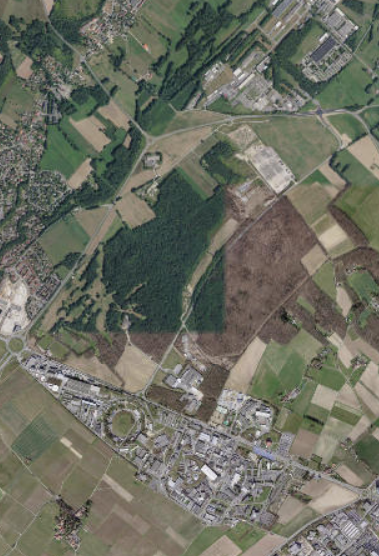 Data stored in a different geographical location on the CERN campus
+850M files processed every day
+5.3PB of data backed up
~40k backup jobs
Support for different sources
EOS
CephFS
...
3
CBACK Backup System
Architecture
Composed of stateless agents (backup, restore, prune, verify and sync)
They share the CBACK system state (e.g., the jobs to run) in a central database
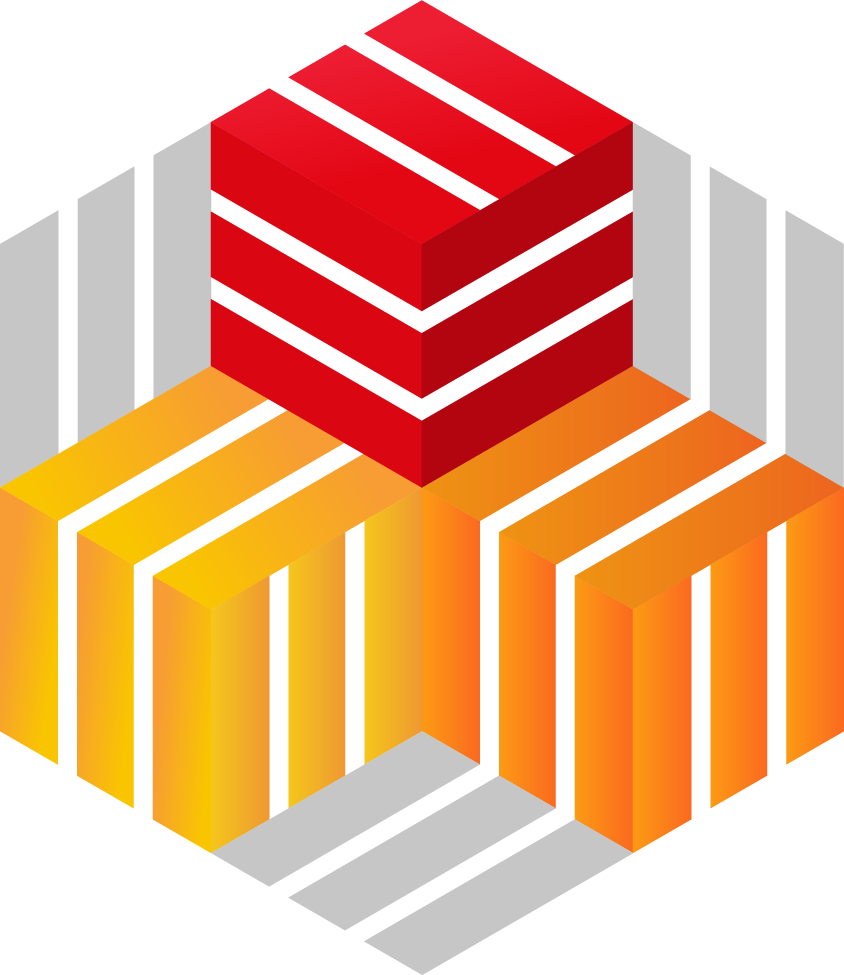 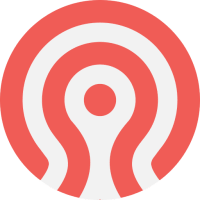 backup agents
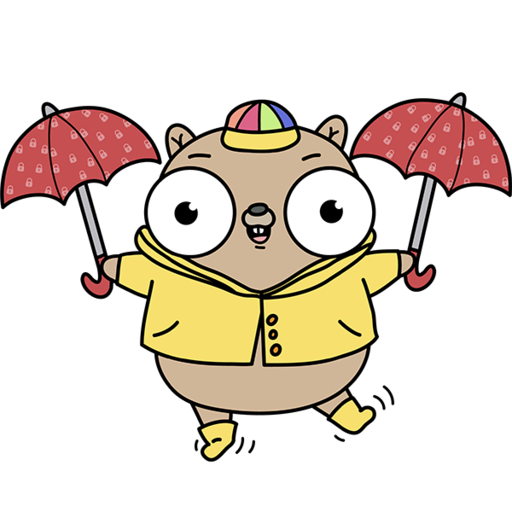 /eos/user/..
/eos/project/...
/cephfs/...
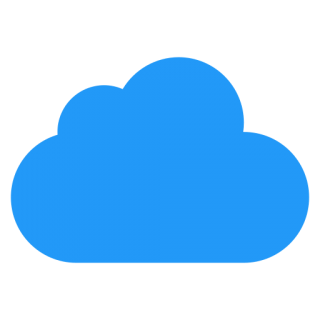 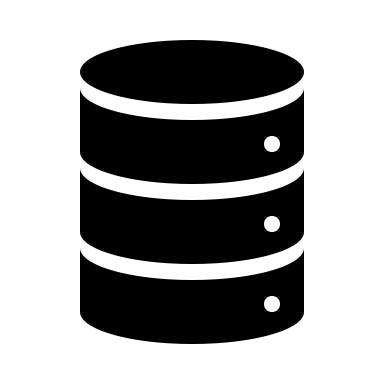 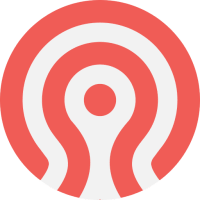 restore agents
prune agents
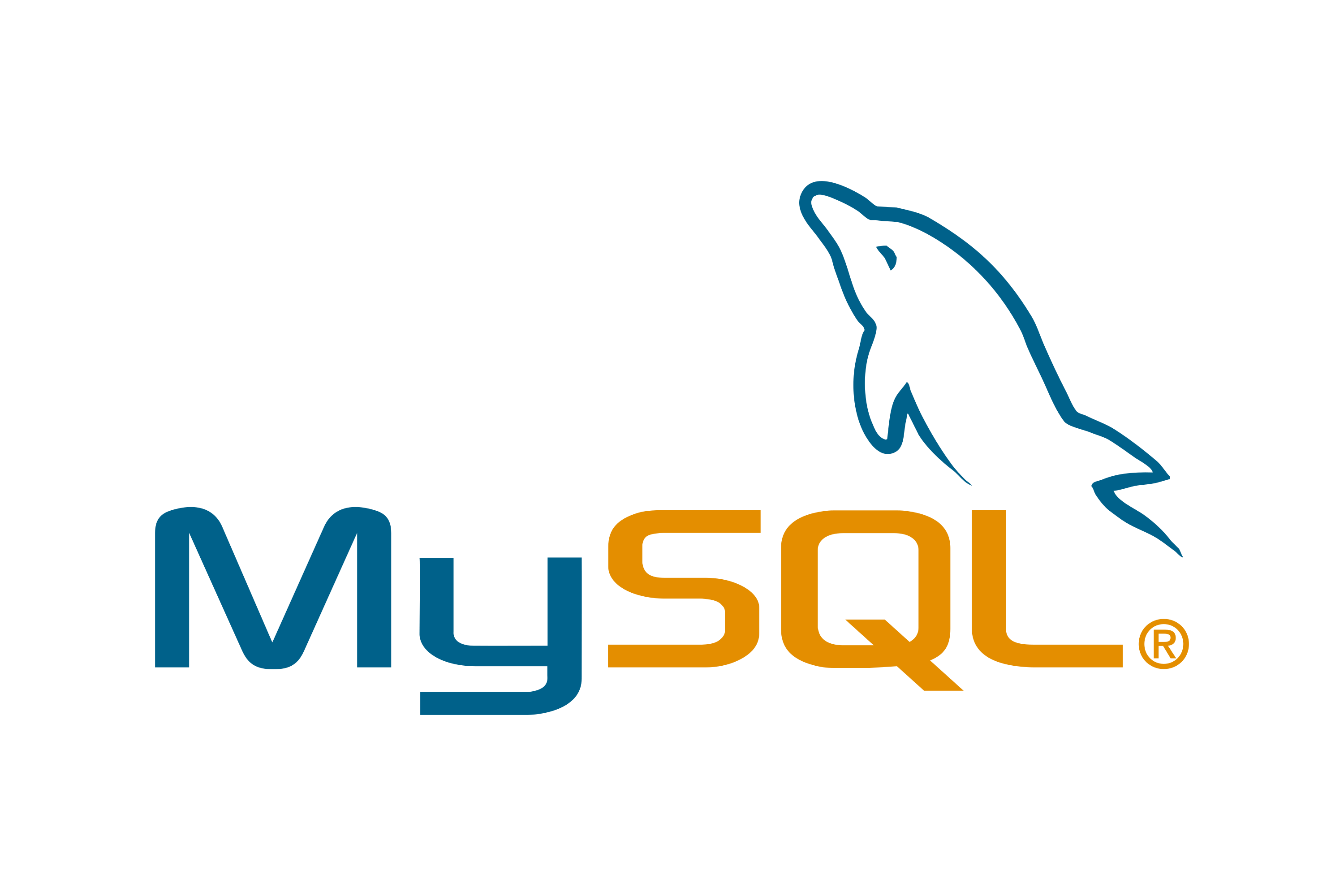 s3://cbox-user.../
s3://cbox-project.../​
s3://cephfs-…/
...
verify agents
sync agents
4
CBACK Backup System
Architecture
Agents pick a job from a pending queue and run it (asynchronously)
The operator can run a job synchronously
After a job finished successfully, the agent adds it to a completed queue
A switch agent moves a job from the completed to the pending queue periodically
For example, every 24 after a job has finished to run
5
Adding Cold Storage to CBACK
Motivation
To provide an immutable copy of the backed-up data
For disaster recovery
Prevent ransomware attacks
To provide cheaper storage
To provide, essentially, unlimited storage space
Cold Storage at CERN is provided by the CERN Tape Archive (CTA) system
See https://indico.jlab.org/event/459/contributions/11316/
See https://indico.jlab.org/event/459/contributions/11310/
6
CBACK CTA Interface
Architecture with Cold Storage
Implemented a new archiver agent
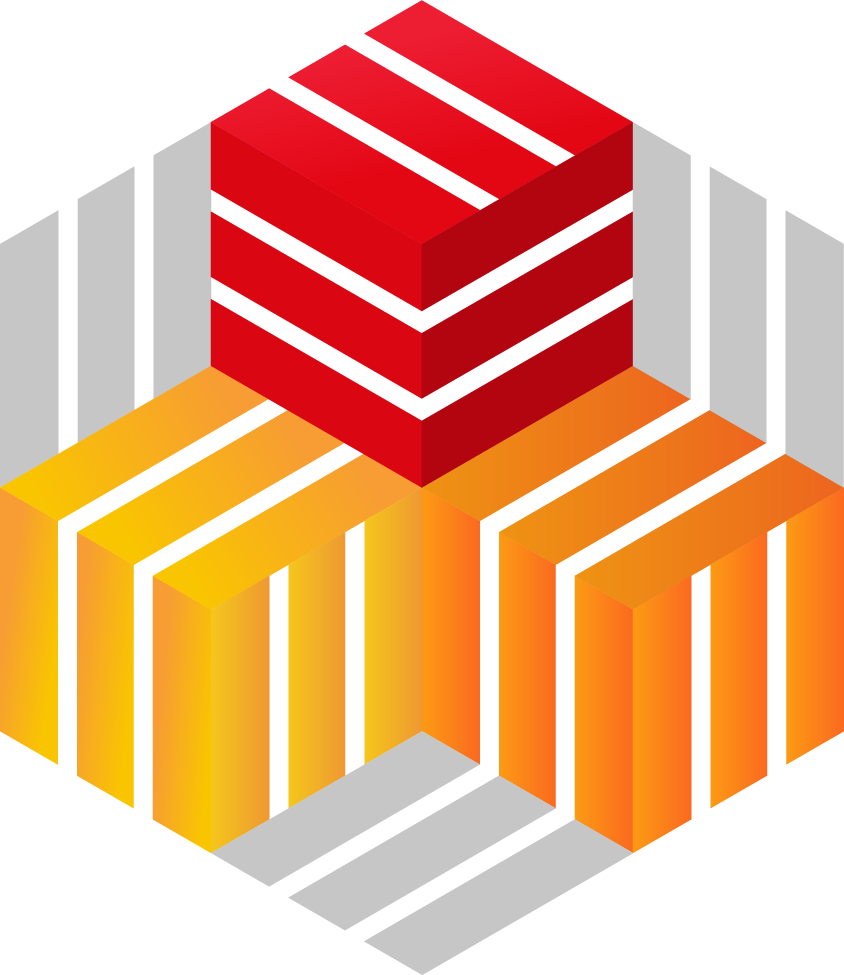 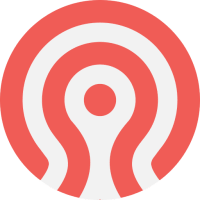 sync agents
backup agents
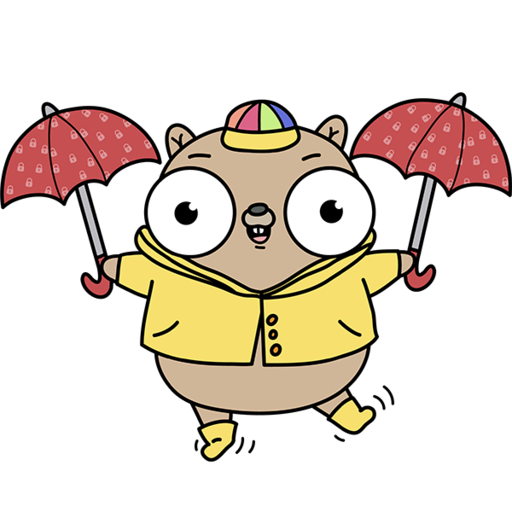 /eos/user/..
/eos/project/...
/cephfs/...
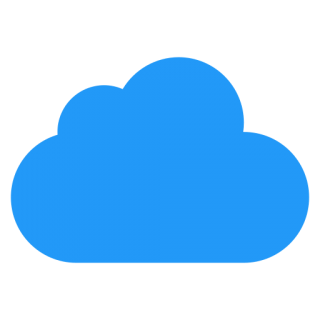 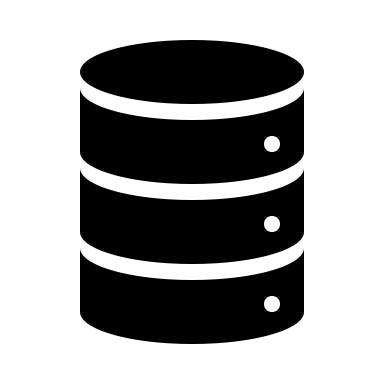 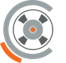 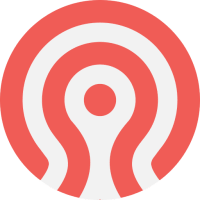 prune agents
restore agents
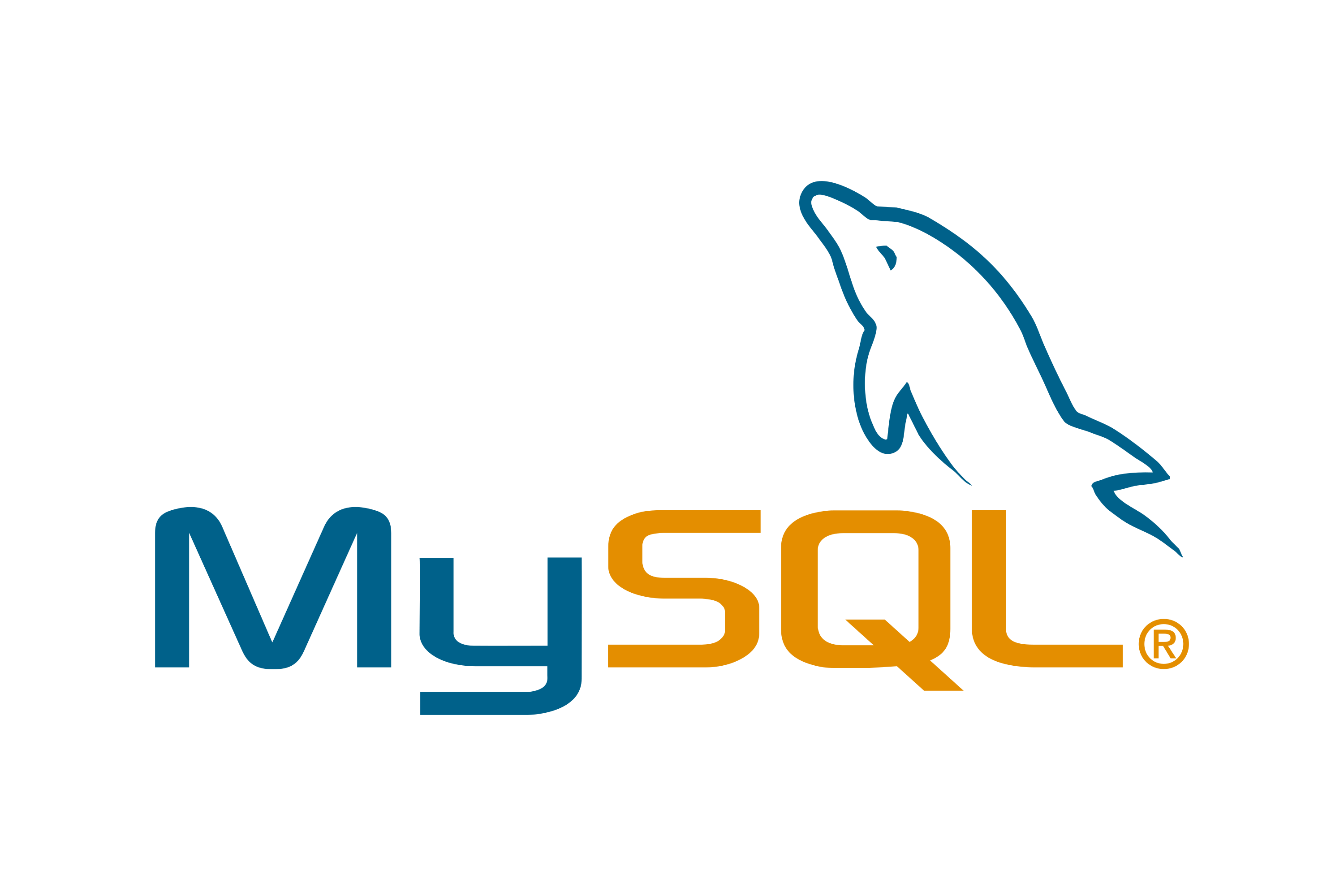 s3://cbox-user.../
s3://cbox-project.../​
s3://cephfs-…/
root://eos/cta.../
...
verify agents
archiver agents
7
The Archiver Agent
Architecture
This agent creates a zip archive of a restic repository into a dedicated root://eos/cta…/ directory
Files created in this directory are automatically written to tape by CTA
Once successfully written, the archiver agent marks in the DB the restic repository as being on cold storage
Its catalog remains on disk so the repository’s content can still be browsed
8
CBACK User Access
Architecture
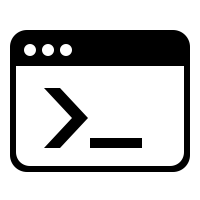 proxy backend
restic REST APIs
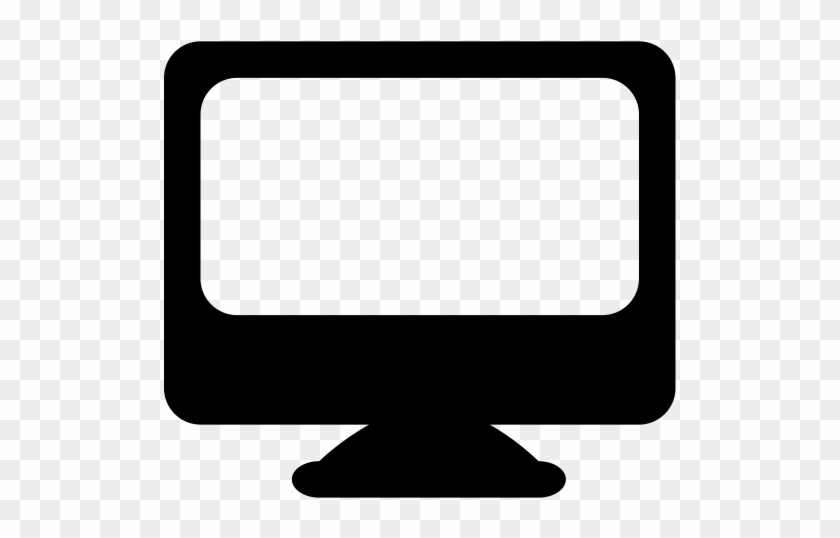 HTTP
portal
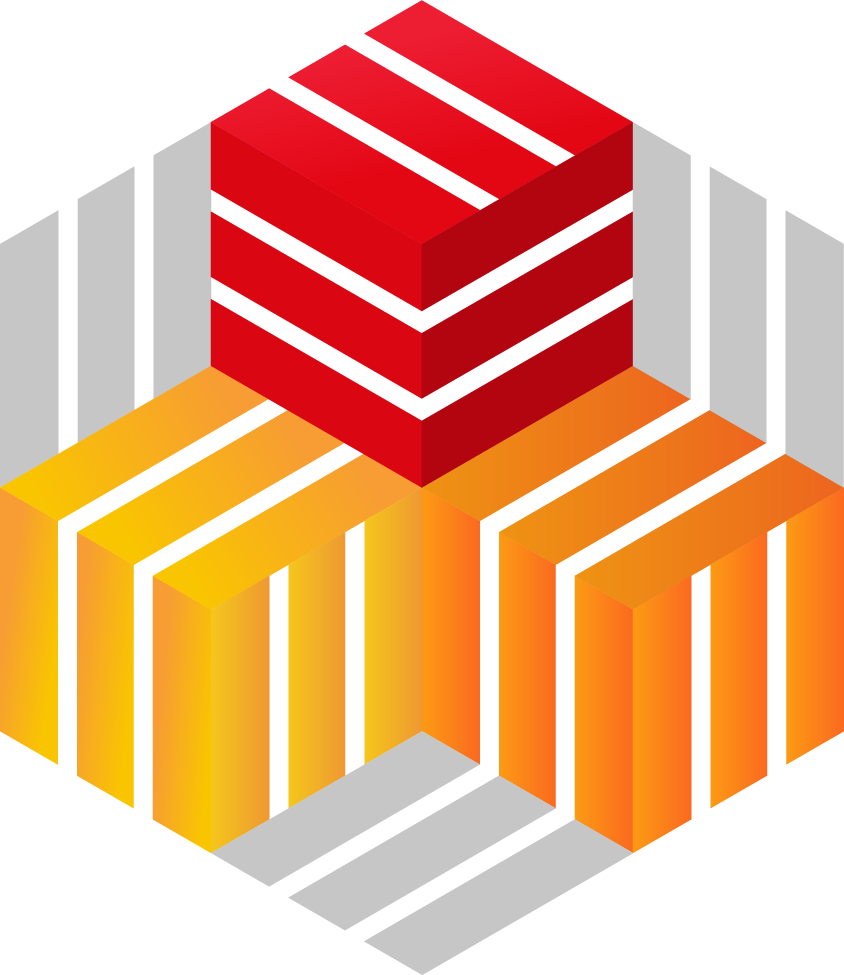 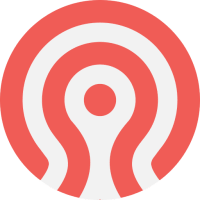 sync agents
backup agents
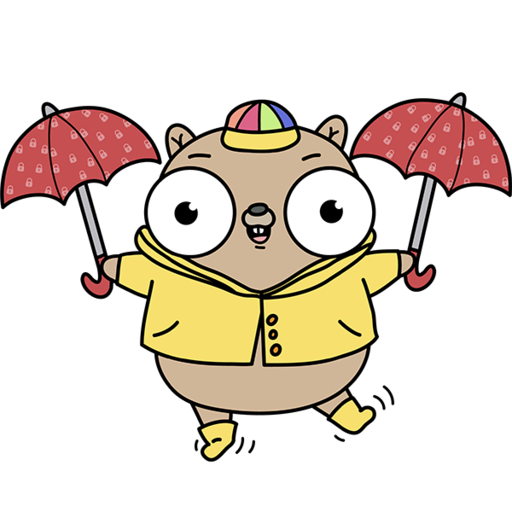 /eos/user/..
/eos/project/...
/cephfs/...
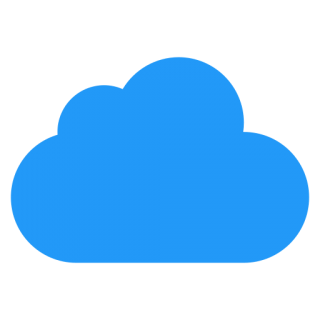 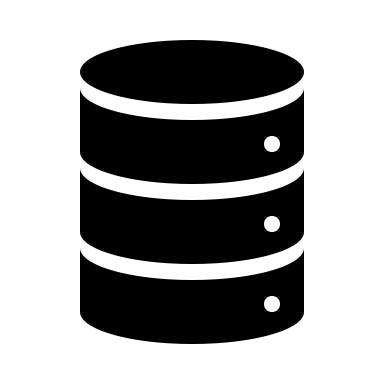 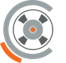 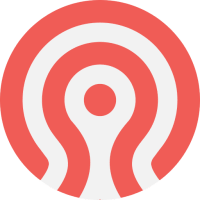 prune agents
restore agents
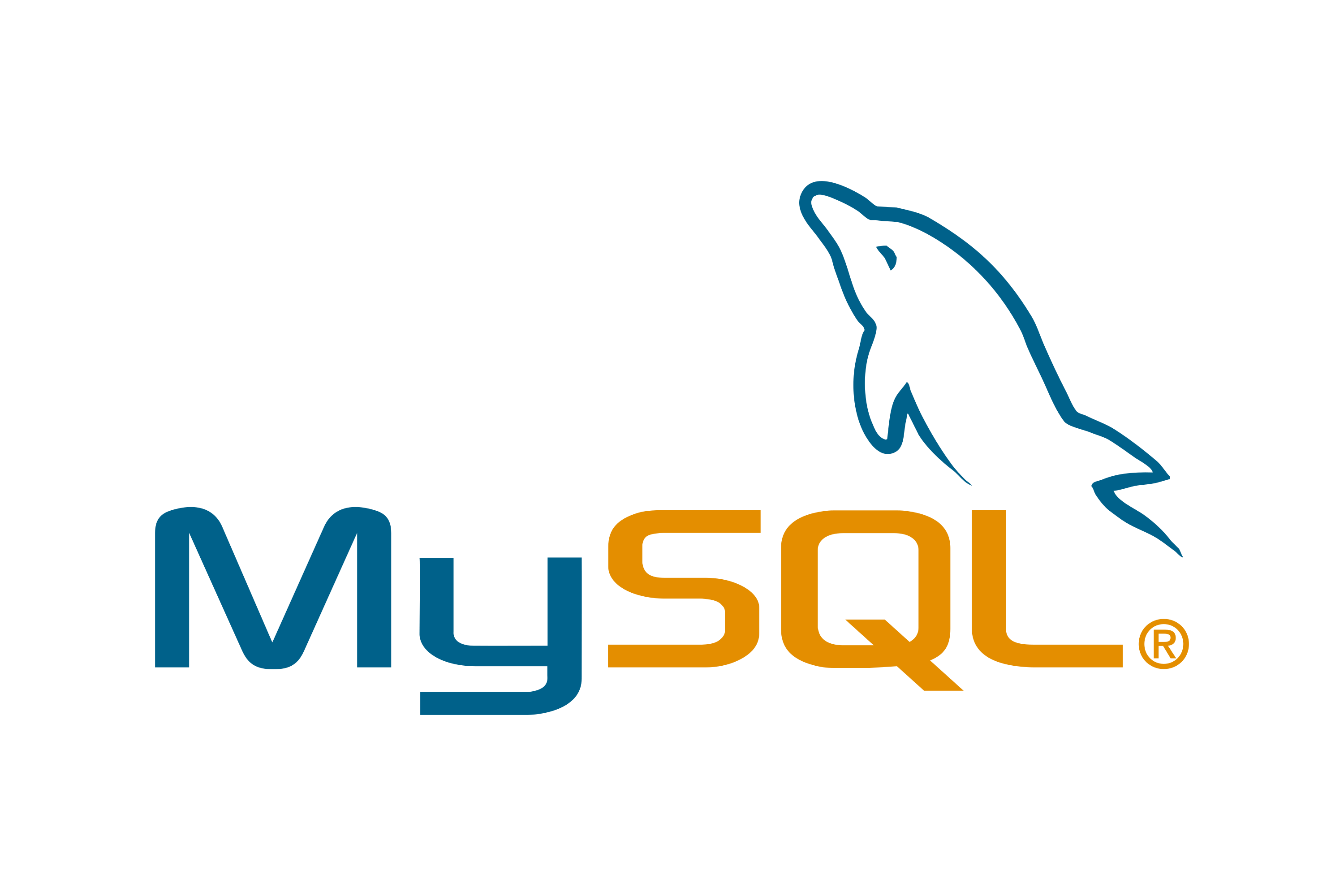 s3://cbox-user.../
s3://cbox-project.../​
s3://cephfs-…/
root://eos/cta.../
...
verify agents
archiver agents
9
Restore Workflow
$ cback backup status 15

      Id      Group     Name        Source             Instance     Status         Started                          Finished                       Info          
---------------------------------------------------------------------------------------------------------------------------------------------------------------------------------------------
     15       tapes     gdelmont   /root/gdelmont  default       completed   2023-03-30 14:49:08   2023-03-30 14:49:10   Job completed
$ cback backup snapshots 15
Id               Time                           Host                                           Tags    Paths                            Repository
----------------------------------------------------------------------------------------------------------------------------------------------------------------------------------------------
9813785b  2023-03-29 14:47:39  cback-archiver-dev-02.cern.ch  cold    /eos/home-g/gdelmont   root://…/tapes-gdelmont-5mQqZii7xL5swDNx
c4052b33  2023-03-30 14:49:09  cback-archiver-dev-02.cern.ch             /eos/home-g/gdelmont   s3:https://…/cboxback-gdelmont
10
Restore Workflow
We want to restore a file contained only in the snapshot on the cold storage (9813785b) named /root/gdelmont/only_on_tapes, that was deleted in the second snapshot (c4052b33), that is on hard disks.
We can mount the metadata only restic repository to check if the file is in the expected snapshot:
$ cback backup shell 15 --mount
[ Mounted repository in /tmp/tmpzwvjxwh4
 Spawning a shell with a configured environment for the repository s3:https://s3-fr-prevessin-1.cern.ch/cboxback-gdelmont-metadata ]
cback (root) > cd /tmp/tmpzwvjxwh4/ids
cback (root) > find . -name *only_on_tapes*
./9813785b/root/gdelmont/only_on_tapes
11
Restore Workflow
Let's create the restore job:
$ cback restore add 15 -p /root/gdelmont/only_on_tapes -s 9813785b -d /var/tmp/gdelmont_9813785b –e
Restore Id   Group     Name       Pattern                                      Destination                                Status      Started
------------------------------------------------------------------------------------------------------------------------------------------------------------------
               8   tapes     gdelmont   /root/gdelmont/only_on_tapes   /var/tmp/gdelmont_9813785b   pending
After some time:
$ cback restore status 8
Restore Id   Group     Name       Pattern                                      Destination                                Status   Started
---------------------------------------------------------------------------------------------------------------------------------------------------------------------
               8   tapes     gdelmont   /root/gdelmont/only_on_tapes   /var/tmp/gdelmont_9813785b   staging  2023-03-30 17:52:10
12
Restore Workflow
The restore job has finished:
$ cback restore status 8
Restore Id   Group     Name       Pattern                                      Destination                                Status          Finished
------------------------------------------------------------------------------------------------------------------------------------------------------------------
               8   tapes     gdelmont   /root/gdelmont/only_on_tapes   /var/tmp/gdelmont_9813785b   completed  2023-03-30 22:15:22
The file has been successfully restored:
$ cat /var/tmp/gdelmont_9813785b/root/gdelmont/only_on_tapes
Hello from tapes!
13
Development Roadmap
Optimization of modified resources discovery (restic issue)
Deduplication on tapes
Implementation of a Policy Engine
Performance and system load monitoring and optimizations
Expose the CBACK infrastructure to end users for backup of personal data + their own services through a CLI and GUI
Documentation
14
Conclusions
The basic cold storage features have been implemented in CBACK
With the cold storage backend CBACK becomes a viable and powerful backup system
The goal is to make it available for the backup of user and critical experiment systems, potentially replacing commercial systems, like IBM Spectrum Protect
15
Gianmaria Del Monte (IT-SD, CERN)
Gianmaria.del.Monte@cern.ch
Fons Rademakers (IT-SD, CERN)
Fons.Rademakers@cern.ch